KS4 ENGLISH
LEARNING JOURNEY
Mocks + Exams
LITERATURE (Eduqas)
LANGUAGE (AQA)
Final Preparation for Summer Exams
Ready for A Level
Lit C2
Grade
March
Lang P1
Grade
March
Feedback & Development
Final Revision
Examinations
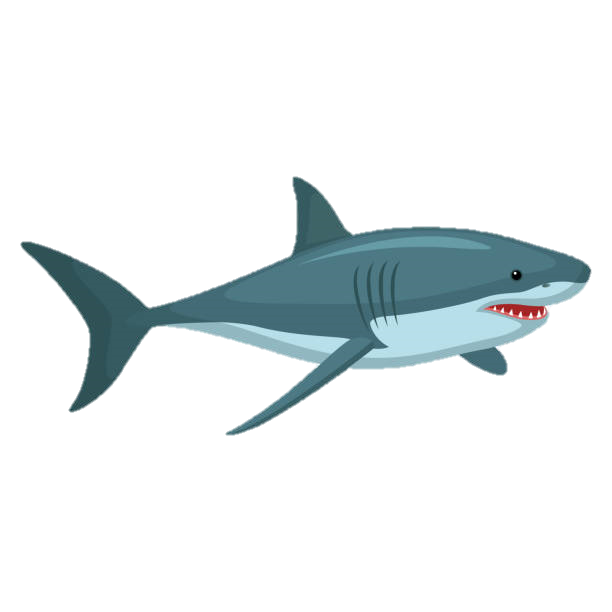 LITERATURE C1 Development
AN INSPECTOR CALLS Themes
LANGUAGE Paper 1
Fiction & 
Creative Writing
Danger in the Water
LITERATURE C1 Development
A CHRISTMAS CAROLThemes
Y11 March Mocks
Language Paper 1
Literature C2
Y11 December Mocks
Language Paper 2
Literature C1
Rehearsal   Exam   Revision
Lang P2
GradeDecember
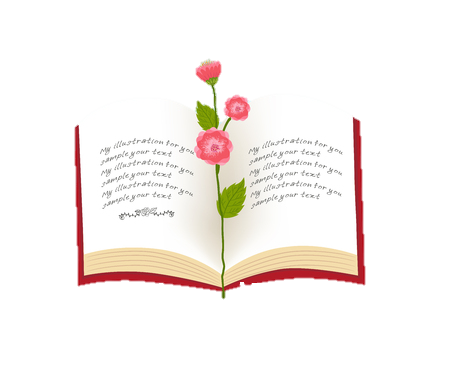 LITERATURE C1 Development
MACBETH
LITERATURE C2 
Development
UNSEEN POETRYLanguage, Structure & Form
Lang P1
GradeJuly
Lit C2
GradeJuly
Rehearsal Exam Revision
Lit C1
GradeDecember
LITERATURE C1
Anthology Poetry
Nature
YEAR
11
Y10 Summer Mocks
Language Paper 1
Literature Component 2
New Topic
Lang P2
GradeOctober
LANGUAGE Paper 2
Non-Fiction & 
Transactional Writing
         Seafaring
LANGUAGE Paper 1
Fiction & Creative Writing
Representations of War
Description
GradeJune
Spoken Language presentations
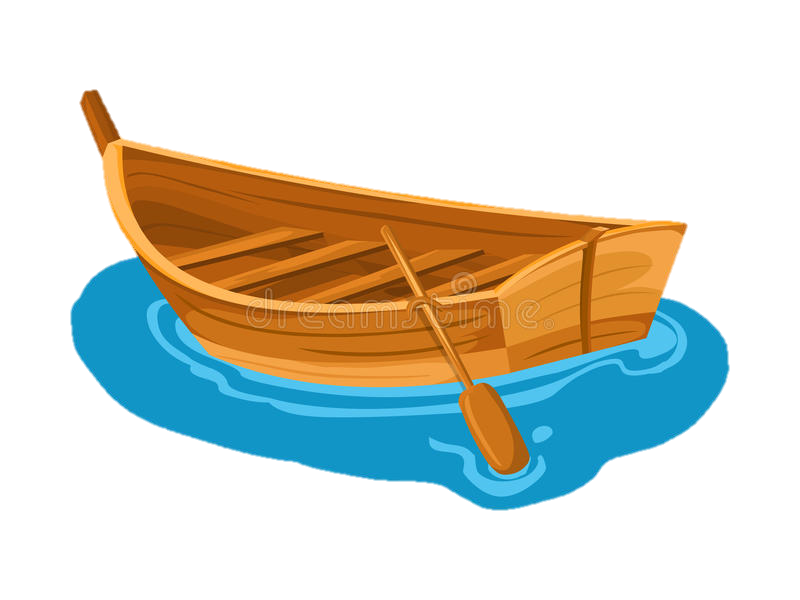 New Topic
Rehearsal Exam Prep
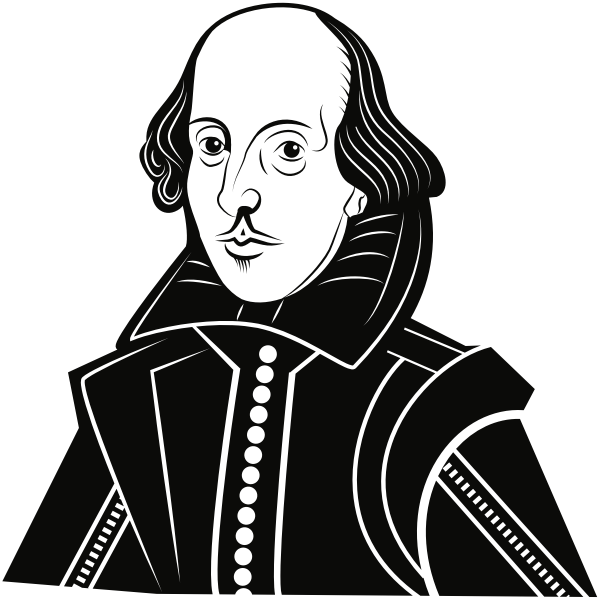 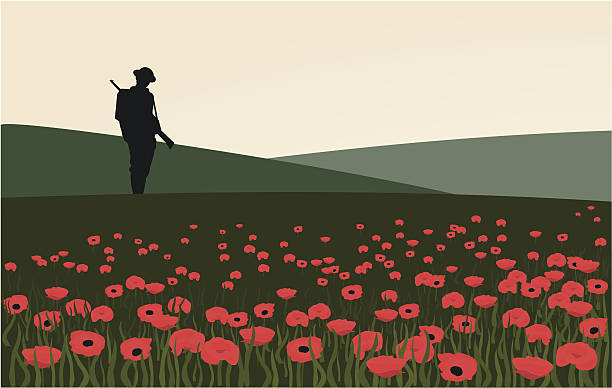 LITERATURE C1&2
Unseen & Anthology Poetry
War
LITERATURE C1
Shakespeare
MACBETHCharacter, Plot & Context
Mac Assessment GradeMarch
YEAR
10
New Topic
New Topic
New Topic
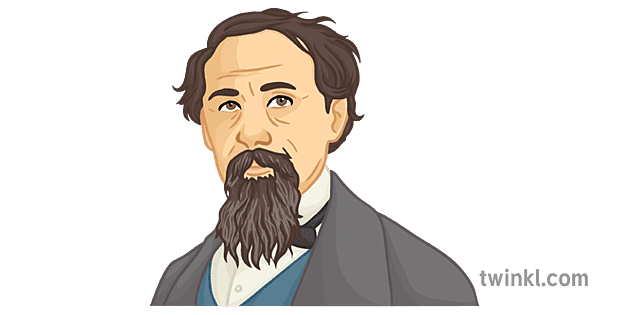 LITERATURE C2
19th Century Prose
A CHRISTMAS CAROLCharacter, Plot & Context
ACC Assessment GradeDecember
AIC Assessment GradeOctober
LITERATURE C2
Post-1914 Drama
AN INSPECTOR CALLS Character, Plot & Context
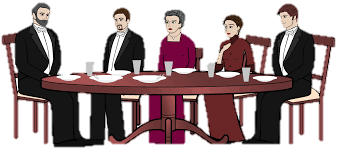 KS4 ENGLISH
LEARNING JOURNEY
Mocks + Exams
LITERATURE (Eduqas)
LANGUAGE (AQA)
Final Preparation for Summer Exams
Ready for A Level
Lit C2
Grade
March
Lang P1
Grade
March
Feedback & Development
Final Revision
Examinations
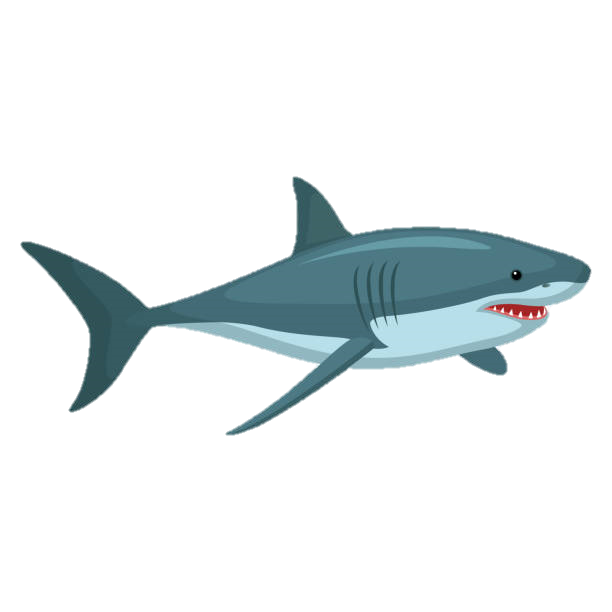 LITERATURE C1 Development
AN INSPECTOR CALLS Themes
LANGUAGE Paper 1
Fiction & 
Creative Writing
Danger in the Water
LITERATURE C1 Development
A CHRISTMAS CAROLThemes
Y11 March Mocks
Language Paper 1
Literature C2
Y11 December Mocks
Language Paper 2
Literature C1
Rehearsal   Exam   Revision
Lang P2
GradeDecember
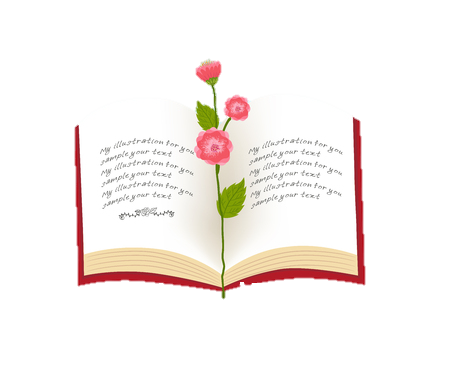 LITERATURE C1 Development
MACBETH
LITERATURE C2 
Development
UNSEEN POETRYLanguage, Structure & Form
Lang P1
GradeJuly
Lit C2
GradeJuly
Rehearsal Exam Revision
Lit C1
GradeDecember
LITERATURE C1
Anthology Poetry
Nature
YEAR
11
Y10 Summer Mocks
Language Paper 1
Literature Component 2
New Topic
Lang P2
GradeOctober
LANGUAGE Paper 2
Non-Fiction & 
Transactional Writing
         Seafaring
LANGUAGE Paper 1
Fiction & Creative Writing
Representations of War
Description
GradeJune
Spoken Language presentations
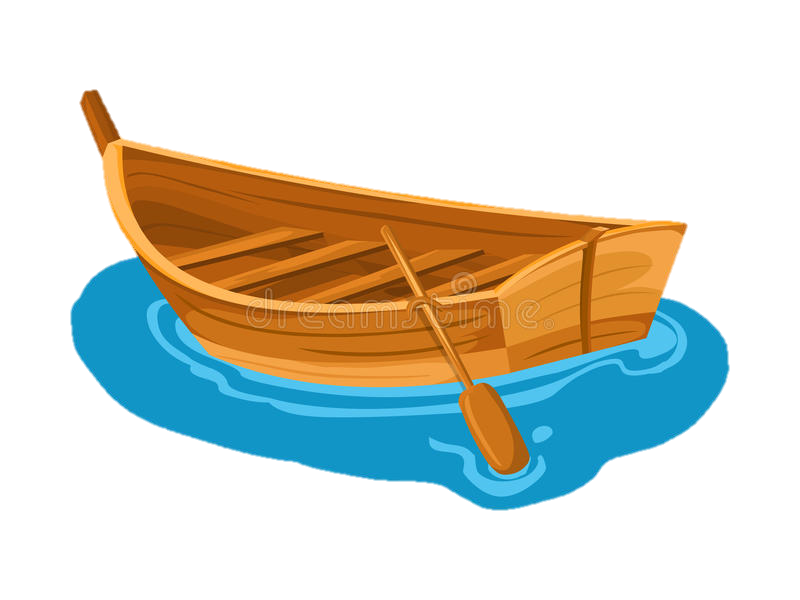 New Topic
Rehearsal Exam Prep
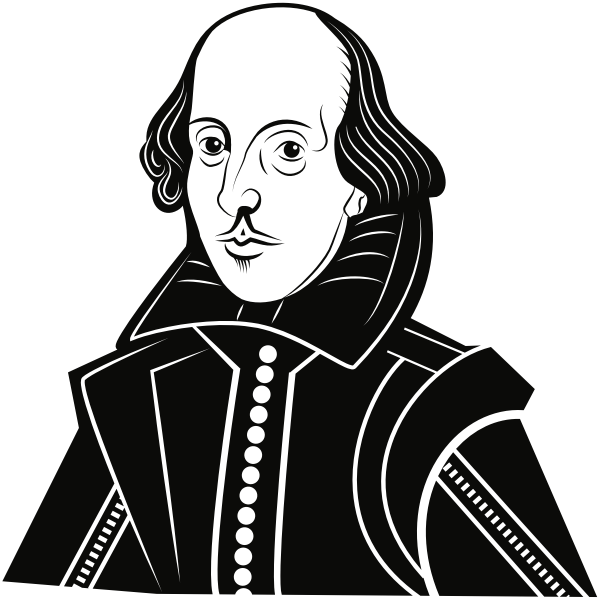 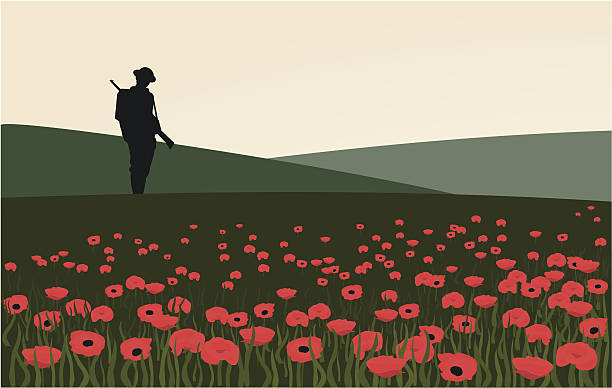 LITERATURE C1&2
Unseen & Anthology Poetry
War
LITERATURE C1
Shakespeare
MACBETHCharacter, Plot & Context
Mac Assessment GradeMarch
YEAR
10
New Topic
New Topic
New Topic
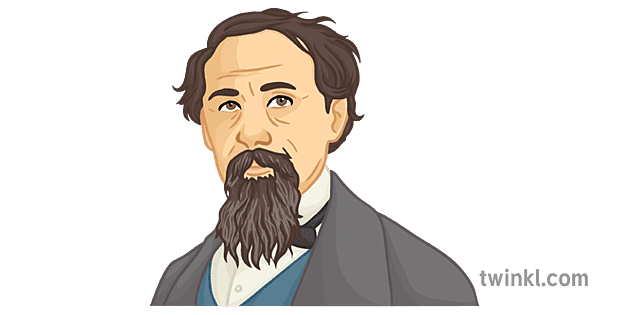 LITERATURE C2
19th Century Prose
A CHRISTMAS CAROLCharacter, Plot & Context
ACC Assessment GradeDecember
AIC Assessment GradeOctober
LITERATURE C2
Post-1914 Drama
AN INSPECTOR CALLS Character, Plot & Context
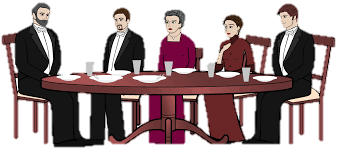